LFA wire max tension studies
Sotiris Vlachos
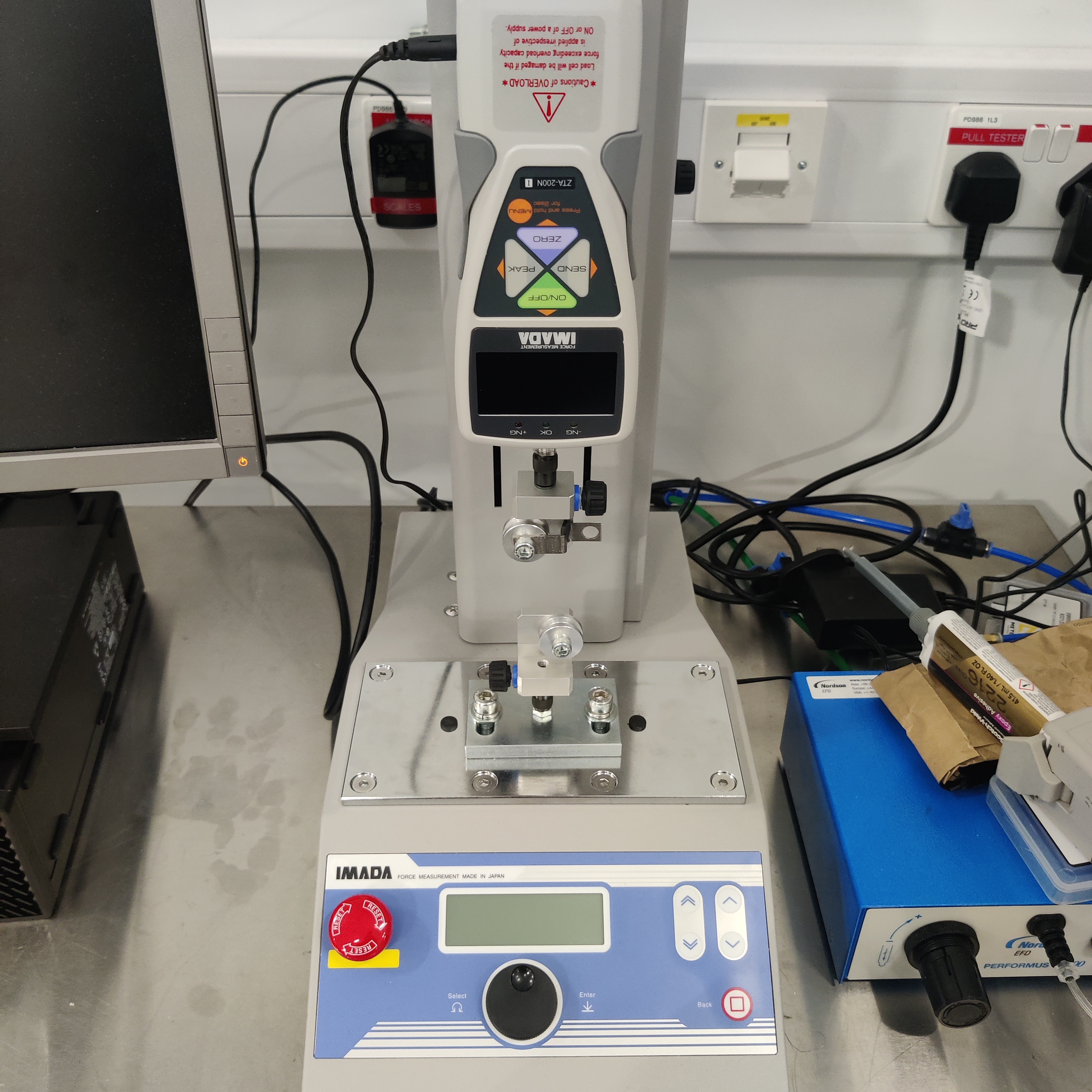 Equipment used
IMADA tension measurement system @ DL (used for qualifying wire spools)

NB : Amateur setup, simple models, gros assumptions !
Measurement of samples from a single LFA spool
Spool #1 – 26.9N
Spool #5 – 28.5N (less statistics)
Home made adaptor
To study maximum wire tension
of wires that are not straight
Wire over board
Bend wire measurements
Straight wire  – 28.5N
Bent 90deg    – 27.3N
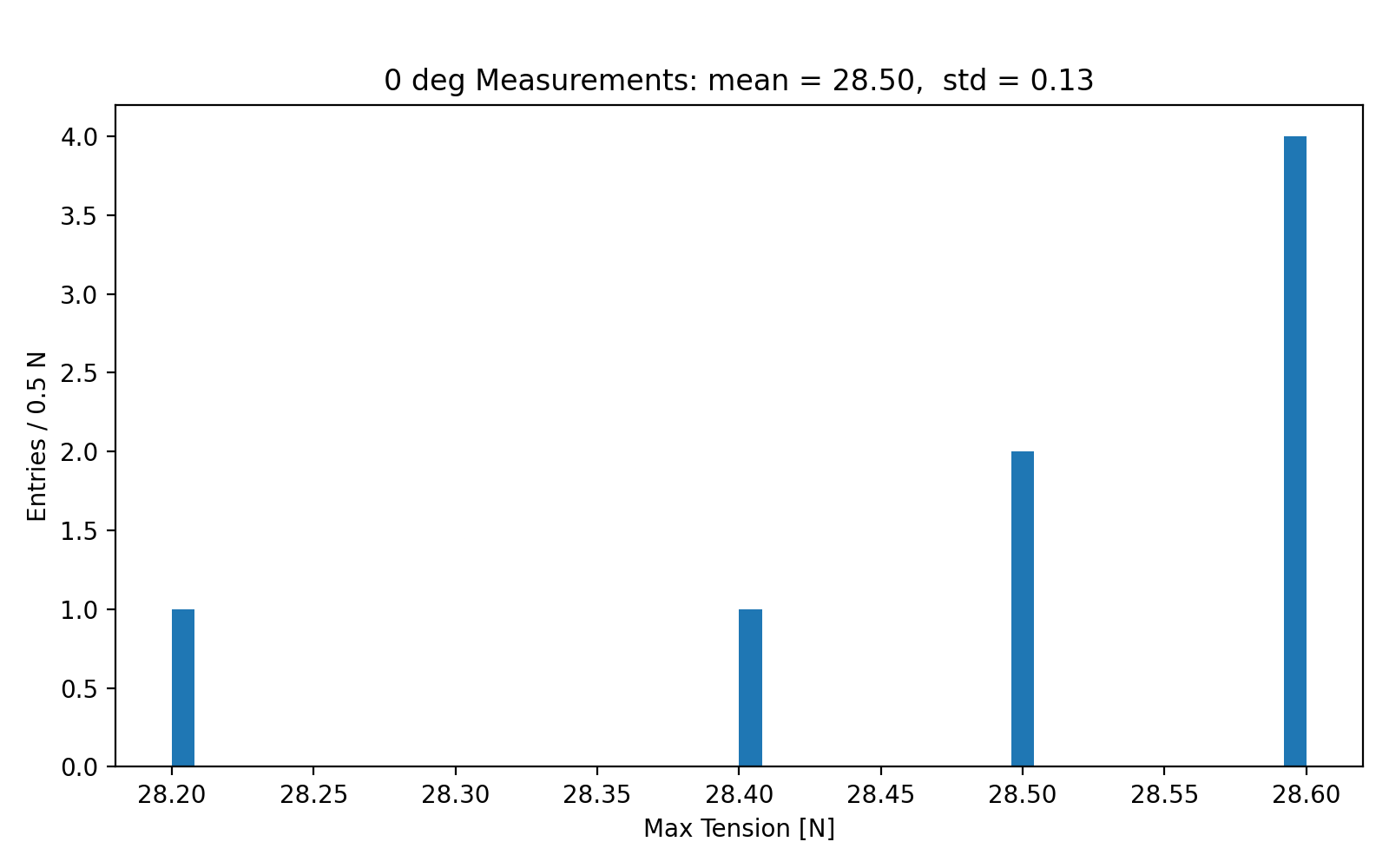 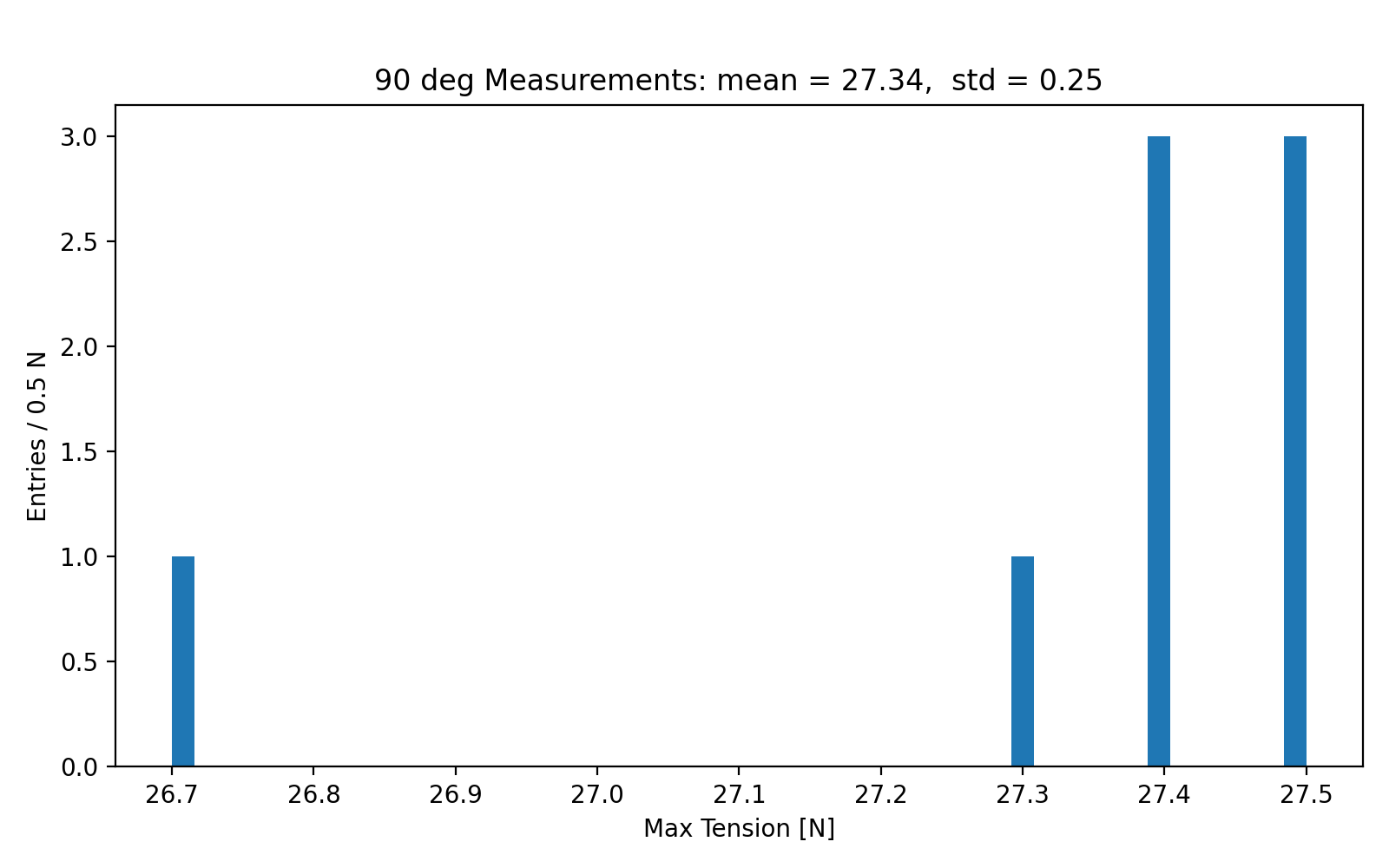 Bend wire strength study
Bend wire strength vs deflection
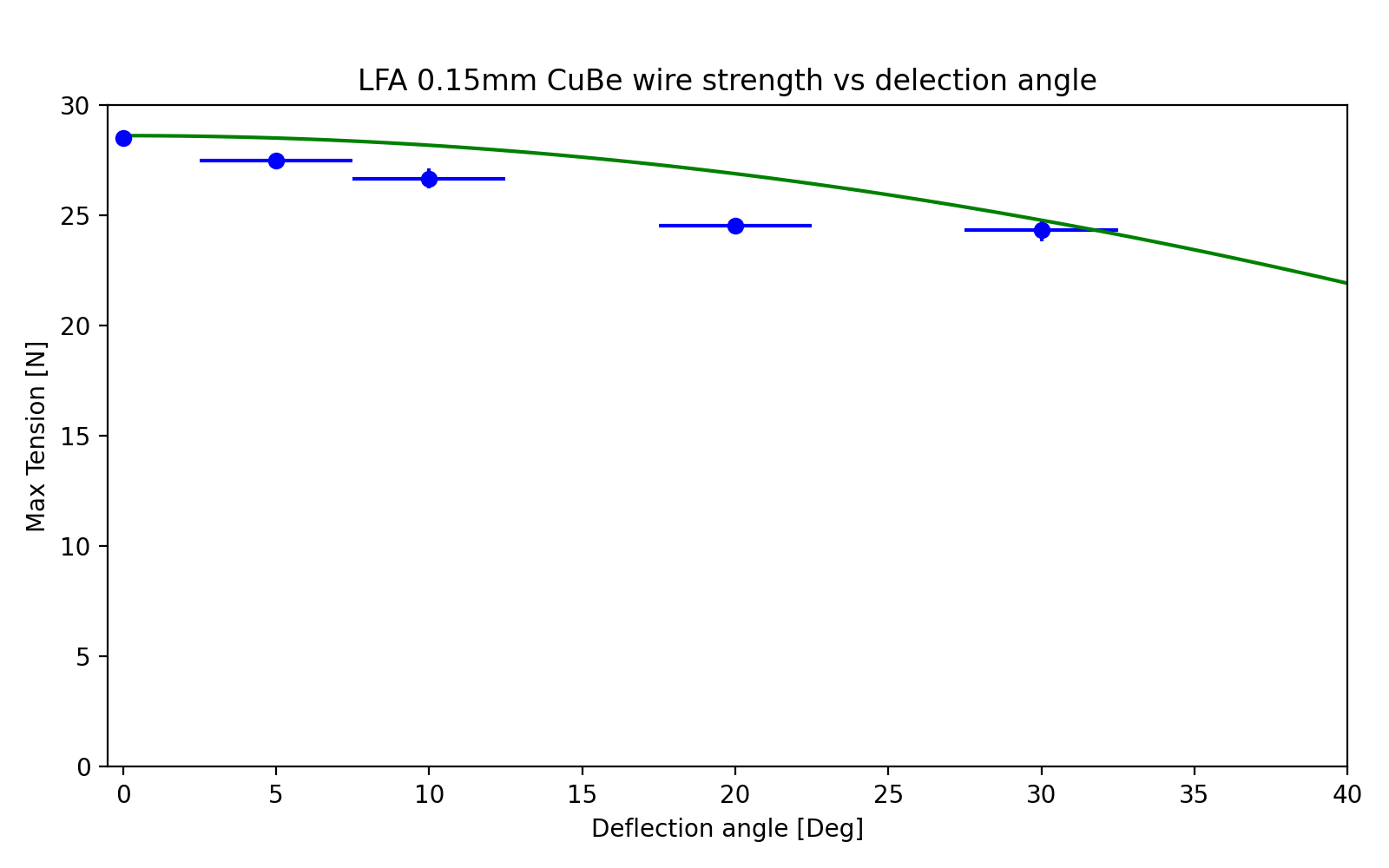 Green line is a simple model based on component forces (1/cos(theta))

VERY ROUGH angle estimates
NB: not scientific result!
(rigidity of equipment not estimated, point of deflection is not rigid etc)
Conclusions….
Wire tension of a spool has a std dev of ~0.25N. 2 to 3 measurements should give a good estimate of the value

Straight or over coverboards etc : ~1N less strength

A few degrees of deflection do not weaken the wire